Future Direction of Tourism Policy Studies
TERAMAE　Shuichi　Phd
President　of　Human　Logistics　labotary
Professor　of　Teikyoheisei　University
The change of the purpose of Tourism Policy in Japan
In the legal system, at first, the purpose of Tourism Policy in Japan was to earn foreign exchange. 
But in new Tourism Nation Promotion Basic Law (2006) the purpose has changed to National and Regional pride.
Tourism Policy of  ex Imperial Japan
Japan's situation in 1930 before and after
1905　　 Russo-Japanese War End
1915　　 First World War
1922　　 Washington Naval Disarmament Treaty
1923　　 Great Metropolitan Area Earthquake 　
1925       Universal suffrage
1929　　 National Treasure Preservation Act
　　　　　 World depression
1930　　Board of Tourist Industry、 Trade Department
　　　　　 Kyoto City Tourism Division
　　　　　 London Naval Disarmament Treaty 　
                Export release of gold 
1931　　 National Parks Law 　 Gold export re-ban
　　　　　 Manchurian Incident
Board　of　Tourist　Industry(1930)
In English “Board　of　Tourist　Industry” not “International tourism Bureau”
Not  using “Tourism”　
Not  using “International”
In Japanese,  “international” was used by Minister of railroad’s strong desire
The original meaning of “kanko” was changed from “outbound” to “inbound”
Deployment of postwar domestic tourism administration
Ministry of Education
Recreation and sports administration
Cultural properties protection administration （for　foreigner）
Integration
Social tourism
welfare administration
Inn and restaurant
administration
The lodgings for the nation
holiday village for the nation
Comprehensive Resort Areas Development Law
For  Japanese
Environmental administration
Hot spring administration（for　foreigner）
National park  aministration
（for　foreigner）
Integration
International Tourist Hotel Improvement Act
（for　foreigner）
The popularization of the International Tourist Ryokan
International　Tourism administration
The trip mediation work act　（for　foreigner）
Travel agency act
ーーー　 to earn foreign exchange 　ーーー
1930　Board　of　Tourist　Industry
　　　　－－－World　War　Ⅱ－－－
1949　International　Tourist　Hotel　Preparing　Ａｃｔ
1963　Tourism　Basic　Law
1964   Tokyo Olympic
　ーーー　 National and Regional pride 　ーーー
2006　 Tourism Nation Promotion Basic Law
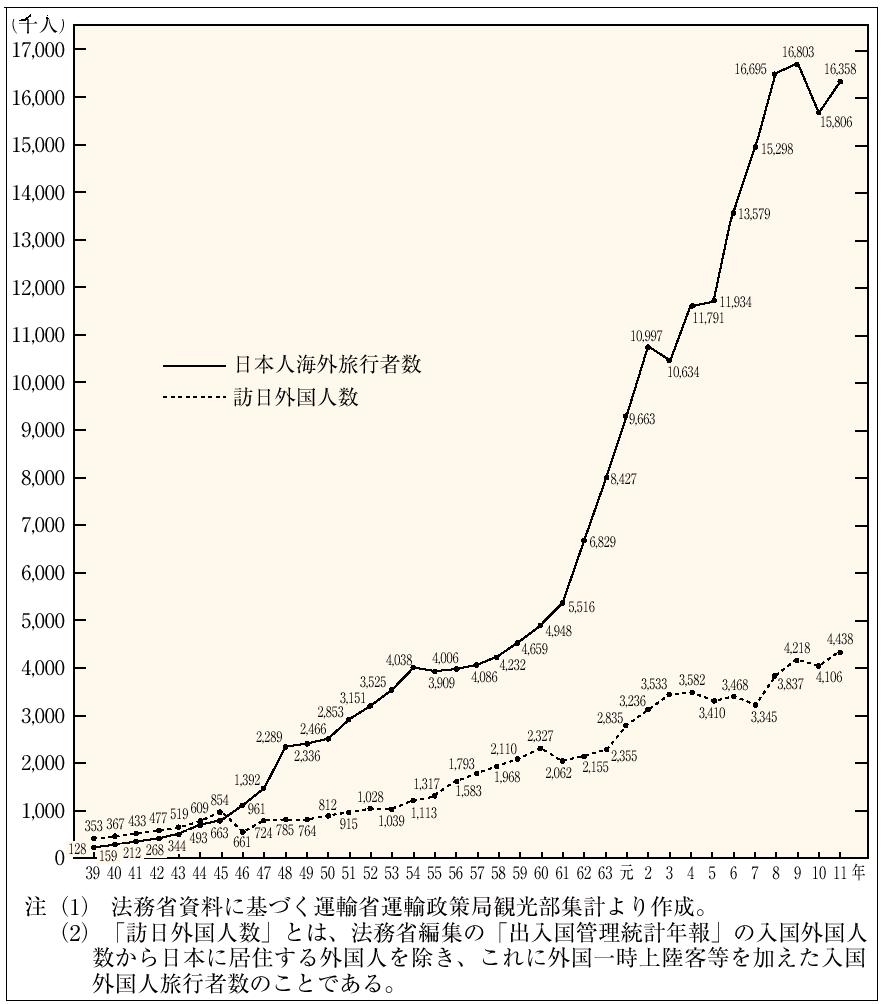 TEN　MILLION　PROGRAM
（Doubling the number of Japaneseabroad）
5
million
outbound
1963
First year of outbound
5
million
inbound
1964
Tokyo  Olympic
1971
Outboud exceeded inbound
International travel balance of payments
100Million yen
Payment
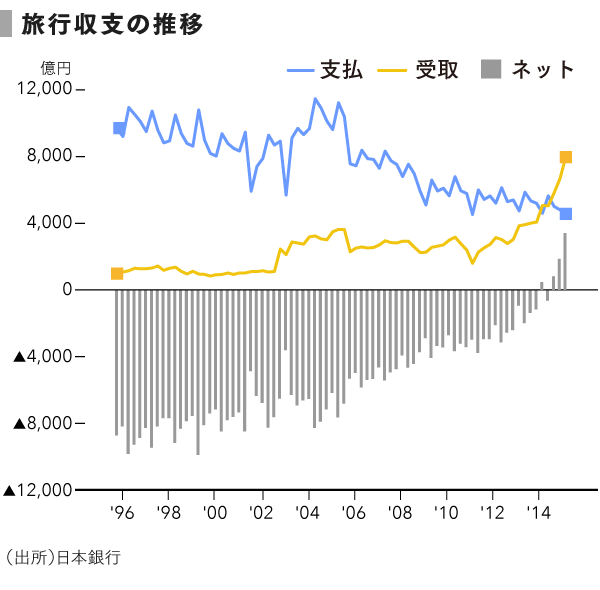 Acceptance
Balance difference
The number of foreign visitors
weaker yen
10 thousand
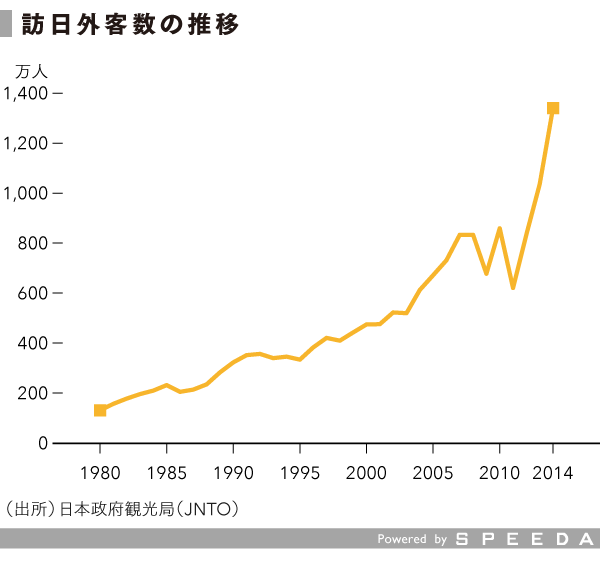 Economic growth of neighboring countrie
Chinese overseas travelers number
50000
10 thousand
person
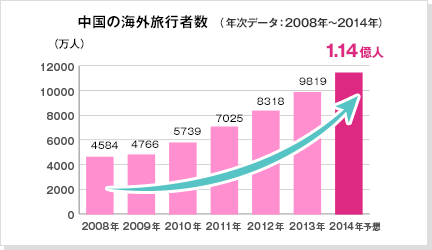 11400
11400
2019
Tourism resources system ～ What mind and regulations produce ～
Basic Law defines "tourism resources“ Country is considered as a target for achieving the "protection, training and development."
「 Cultural heritage (historic sites, scenic beauty, natural monument, etc.) 」
「 The outstanding natural landscape areas 」
「 Onsen (Japan unique) 」
「 Other, tourism resources related to culture, industry, etc. 」 (Basket clause)
　　　　　　　　　　　　　　　　　　　　　　　
ーAdded by Tourism Nation Promotion Basic Lawー
「 Historical landscape 」
「 Good landscape 」
Lexical “health and recreation”
For western people
Westernization

Relativization

Popularization
Public stance
Clear differences in lifestyle
(at that time)
Development and deployment of welfare administration
For Japanese
people
Real　intention
The inner main outside follow
If the translation of concept “Tourism” was lexical "sightseeing", deployment of Japanese tourism administration might have changed.
Phenomenon of relative between the unordinary and ordinary in tourism related legislation
Changes in the concept of tourism in tourism policy
Human　Logistics
People　Logistics
Fusion of tourism and public transport
Uber
airbnb
Conventional package tour
Single Pack can be in Japan
Pack harge
Travel
Destination
HOME
In　TRIP
運送又は宿泊のサービス
（ホテルバス、コンドミニアム等も可）
旅程保証責任
法制度ではなく
約款上の仕組み
特別補償責任
マルチ・パッケージ・ツアー
鉄道定期券類似の
タクシー定期券への発展
月極定額料金
自宅
旅行先
在宅中の補償の取扱
旅程保証責任
使い放題
特別補償責任
夢の３ＰＨＬ商品（人生保障旅行）
月極定額料金
観光活動
居所
宿所
「人流」保証責任　旅程概念の終焉
「特別」補償責任
Wearable
Through location information by smart-phone, it is made to allow the big data analysis of human logistics information. Moreover, through progress in wearable devices, it would become to be possible to grasp the body and the brain reaction against tourist resource in real time. The deployment of the future of regional tourism policy research, with the help of a wearable device, or would not exist at that to discover the tourist culture gene.
Human attributes・The data on the move
（specified large number）
The discovery of Tourism- Culture　gene
Science of 
the evaluation
 of tourism resources
Use of wearable device
Reaction data to the tourism resources
（ Objective response information ）
実験結果
https://youtu.be/Sq4M3nvX6Io